Conservation Bridge – Cornell University
 
APPENDIX VIII-C
Payments for Ecosystem Services
A Potential Way Forward for Bhutan’s Human-Wildlife Conflicts
Sean Callahan, Sara Cullen, 
Anna Kusler, and Simone Passarelli
Cornell University
Spring Semester, 2012
Human-Wildlife Conflicts in Bhutan
The Bhutanese people have derived their livelihoods from the environment for centuries
Buddhist philosophies have led to an attitude of respect towards the environment, aiding recent progress in conservationism
However, these successes have also resulted in increasing damages from wildlife on farmers’ resources 
Violent retaliations on wildlife populations threaten to undermine ecological balance and recent progress in conservation
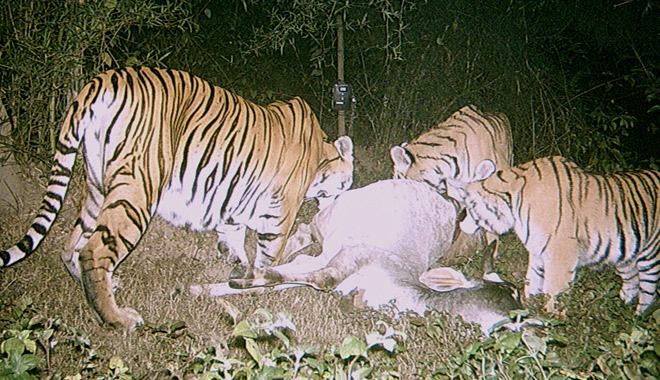 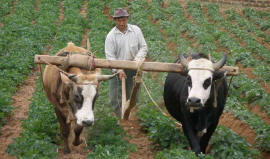 PES:
Payments for Environmental [Ecosystem] Solutions
"Voluntary, conditional agreement between at least "one seller" and "one buyer" over a well defined environmental service–or land use presumed to produce that service."
										--Sven Wunder
[Speaker Notes: PES is an emerging policy solution, sort of like "polluter pays principle" that realign the direct private benefits with the social benefits that result from decisions related to environmental or ecosystem services. Since diligence to the environment accumulates social benefits for the entire ecosystem and does not directly (monetarily) benefit the individual, like most private markets, individuals are then less incentivized to care for the environment. This market-oriented solution helps to create an incentivized model to hedge against the externalities arising from this market failure.

(SCullen)]
PES: 3 Key Aspects
Ecosystem services
Provisioning services: fresh water
Cultural services: ecotourism
Regulating services: climate regulation
Supporting services: Nutrient cycling and 
	soil formation

Payment arrangements
Pay-outs
Insurance
Credits
Conditional compensation/monetary incentives

Drivers of the whole PES scheme (buyers/sellers)
Domestic private sector
International private/public institutions
Government agencies
households, farmers, cooperatives
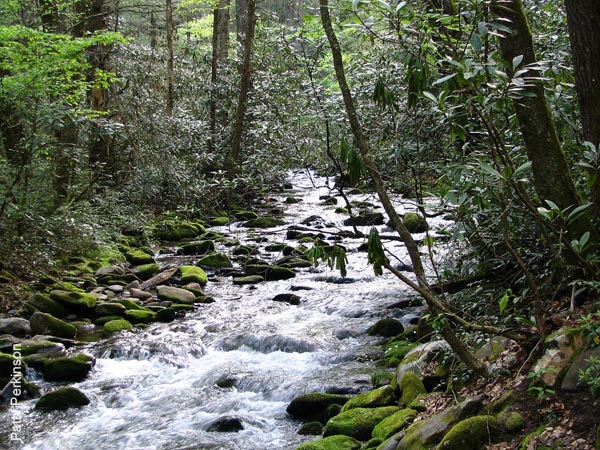 [Speaker Notes: Ecosystem services are whatever nature provides that is valuable to mankind, however note there is a difference between ecosystem services innately provided by nature and those deriving from human husbandry. So you have to be very specific on what you are counting and assessing to make sure you are not double-counting or over-assessing.
Ecosystem services present benefits, opportunities and challenges at every level–local,national, and international
UNEP (2008) "payments for ecosystem services: getting started" Retrieved online 4/24/12: http://www.unep.org/pdf/PaymentsForEcosystemServices_en.pdf]
Examples of PES market segments
Complied by Dr. Jeff Milder
[Speaker Notes: Ecosystem services present benefits, opportunities and challenges at every level–local,national, and international]
Four Main Approaches to PES
Governmental Approach:

GOAL: The motivation is mixed between social, pro-markets, and conservation

FOCUS: Ecosystem services but also redistribution and pay-back to constituencies
Social-Developers

GOAL: Improve livelihood of providers (Bhutanese people)

FOCUS: property rights, social capital, and income needs
Pro-Markets Approach

GOAL: Tap markets' efficiency gains and economic development

FOCUS:  Valuation of ecosystem services and market pricing
Conservation Approach:

GOAL: Sustainable funding for conservation

FOCUS: conservation gaims and ecosystem ethics
World Wildlife Fund (WWF)
[Speaker Notes: 1. Social Developers Approach: 
In the broader sense, our motivation in using PES is to help improve the livelihoods of Bhutan people while also saving the wildlife population
Focus on how we can protect their social capital and income needs (how can they manage wildlife better so that they can continue to raise livestock and grow their crops to gain income effectively).
2. Pro-Markets Approach:
A more narrowly defined approach that focuses on using PES to tap market opportunities by looking through the economic and market-oriented gains, rather than the broader social capital gains. 
The focus is on market-efficiency tools
3. Conservation Approach:
The motivation is to promote sustainable financing for conservation
They mainly focus on overall conversation and ecosystem gains
4. Governmental Approach: 
 A mixed motivation combining the other three columns, but their focus may be more towards a national redistribution of pay and how they can benefit their largest constituencies and stakeholders
(SCullen)]
Examples of PES in Action:
[Speaker Notes: http://www.paxnatura.org/CostaRicanPESProgram.htm:

Costa Rica is a country known to implement PES systems to achieve mitigation of greenhouse gas emissions, protection of scenic beauty, biodiversity, water for both rural and urban use

The buyers are European power facilities and governments who are in need to offset their emissions and care about the global social benefits accruing from international offsetting. The program, National Fund for Forestry Finance works as a supplier in Costa Rica to buy the credits (payment is carbon credits) and distribute the valuable carbon sequestration service needed to achieve their goals 

Currently this PES scheme has benefited over 7,000 small-medium scale private landowners for environmental services and their property protection in terms of biodiversity and conservation.
(SCullen)]
How could this apply to Bhutan? 
Desired Outcomes:
Use economic incentives to help attain governmental conservation goals and global social benefits
Use market-based approaches to promote better livestock management practices by farmers
Link conservation with poverty alleviation for mutual buyer/seller benefits
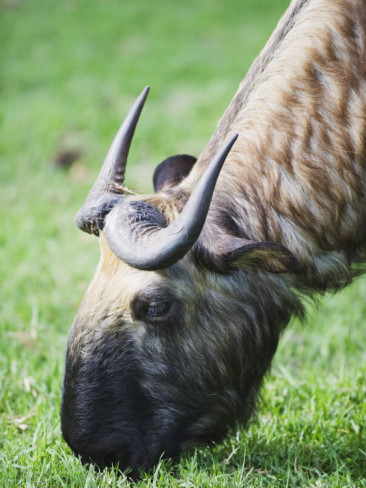 [Speaker Notes: Notes for this slide could get more specific on how we can achieve Bhutan's most desired outcomes through an analysis of opportunities, challenges, and available buyers/ sellers.]
PES possibilities in Bhutan
Establish a PES system where farmers are the sellers and the government is the buyer
1) Establish insurance policies for farmers in cases of wildlife losses
2) Give farmers conditional payouts based on the realization of certain goals, i.e. population levels 
3) Offer payouts or other monetary incentives to farmers who adhere to certain management practices, such as fencing
PES scheme could include one or a combination of these strategies
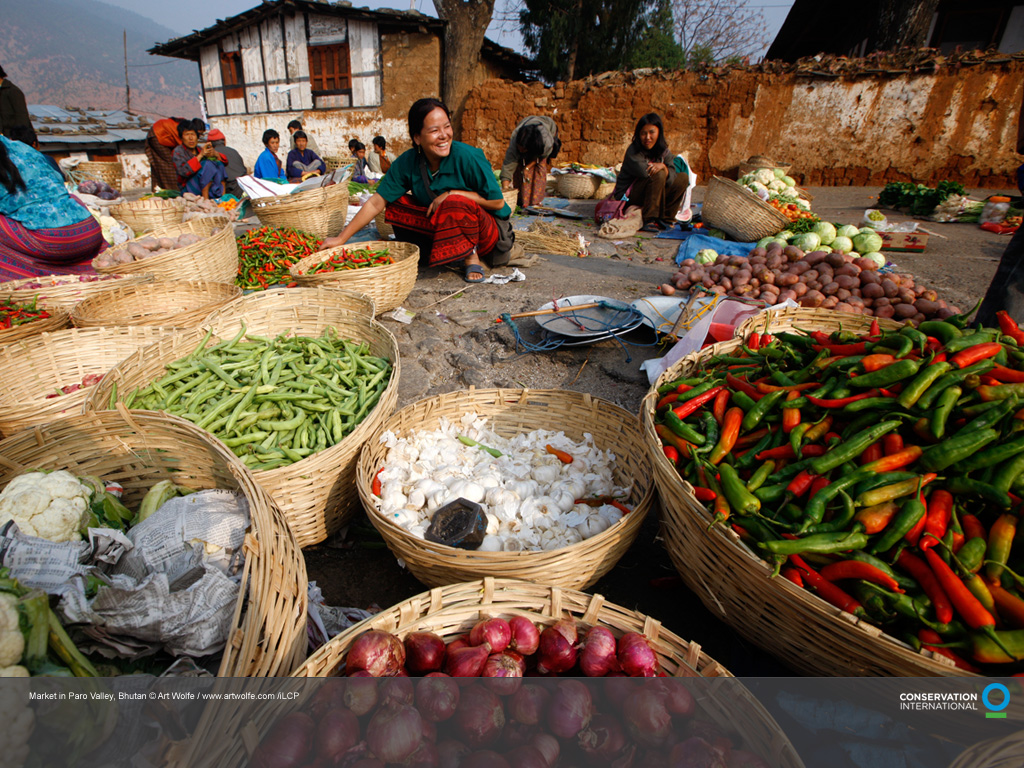 [Speaker Notes: Based on our group's analysis of the project, we're not going to assume that PES is the best way to go since we aren't familiar with the context, and especially since this is supposed to be a participatory management strategy.  Rather we're offering an analysis of how PES could be used if it were to be deemed the best management strategy for addressing the human wildlife conflict problem

fencing: providing habitat, forest understory, 
report shows that payouts don't work: need conditionality]
Plan for Education
Initiate education programs in local communities about the sources of human-wildlife conflicts and the importance of conservation efforts
Advertise the PES plan through literature distribution at the nine model sites 
Establish workshops and outreach programs to implement projects and create ongoing access to information
Target community leaders to serve as program specialists and government liaisons
[Speaker Notes: As part of our project, we plan to create \presentations for both potential buyers and sellers of ecosystem services]
Mutual Benefits
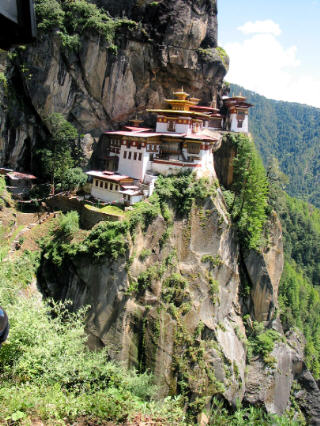 Farmers benefit from:
Increased income levels
Improved government networks and experience 
	with external business activities
Increased knowledge of sustainable practices
The government benefits from:
Maintenance of biodiversity
Preservation of lucrative ecotourism business
Protecting their investments in 
	national conservation efforts
The environment benefits from:
Maintenance of population levels
Regrowth of forest understory
(cont.)Four Steps to Implementing PES Scheme
Structuring Agreements
Designing management and 
	business plans
Reducing transaction costs
Determining equity criteria
Selecting contract and 
	payment plan

Implementing PES Agreements
a.  Finalizing the management plan
Verifying service delivery
Monitoring, and evaluating 
	the system
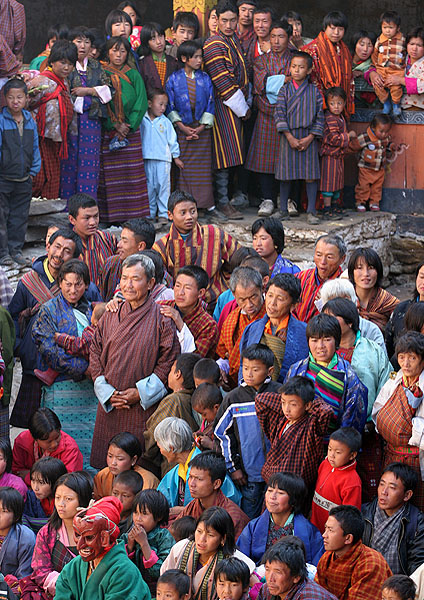 Four Steps to Implementing PES Scheme
Identifying Service Prospects and Buyers
Defining, measuring, and assessing the ecosystem.  
Determine the value of the services
Identify buyers/sellers
Consider whether service is sold to individual or group




Assessing Institutional & Technical Capacity
Assessing legal, policy, land ownership rules.  
Survey existing PES rules, markets, support services, and organization
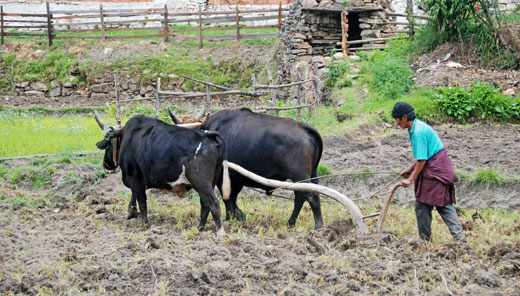 Adapted from UNEP (2008).  Payments for Ecosystem Services: Getting Started.
[Speaker Notes: These are some of the types of slides we would put in the powerpoint for the potential buyers, which is the government]
Actors in PES Implementation
Potential Short-Term Challenges to a PES Scheme
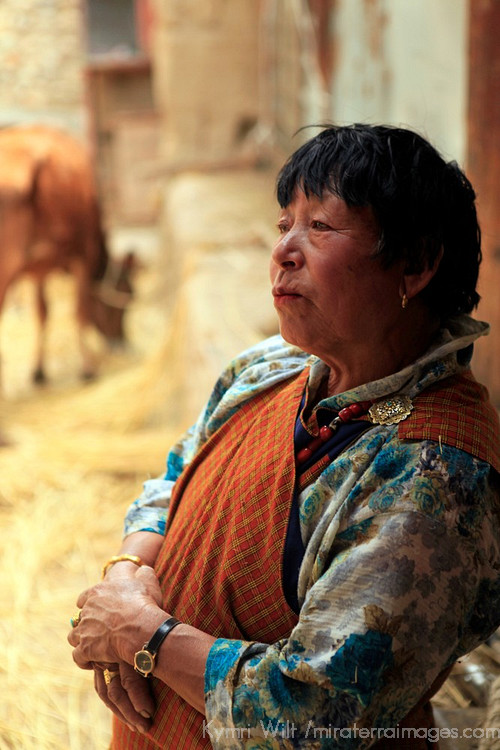 Establish brokers to manage programs and exchanges

Obtain funding for start-up and transaction costs

Overcome cultural barriers to convince farmers to participate in long-term conservation benefits

Educate farmers on how PES works and would benefit them

Collect data on HW conflicts and effects
[Speaker Notes: Government does not have to be the sole provider, $$ could come from World Wildlife Fund, TNC.  Some of sites are corridors,]
Potential Long-Term Challenges to a PES Scheme
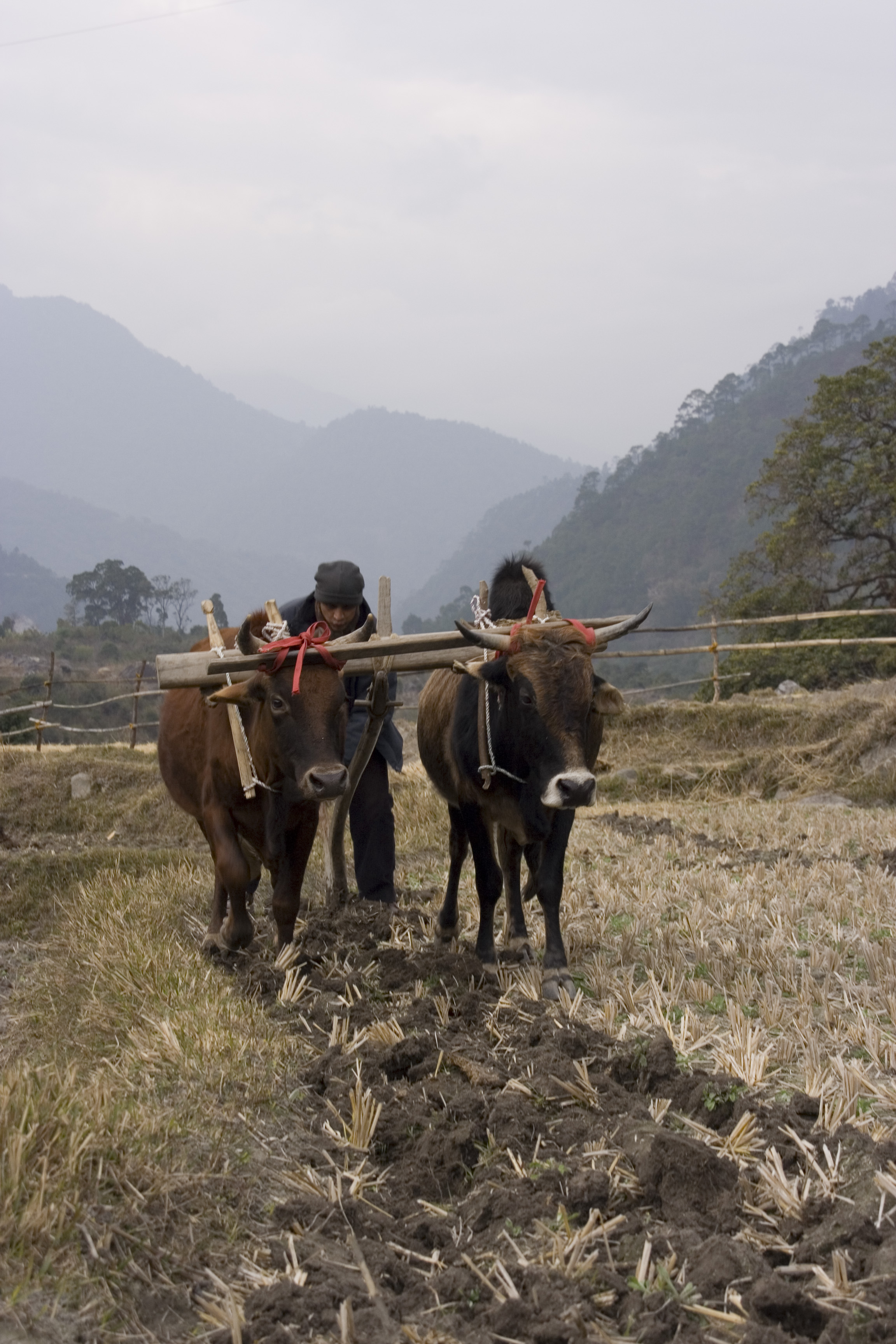 Create ongoing access to information and resources for farmers

Ensure protection for sellers when external factors influence adverse outcomes for wildlife populations

Establish monitoring and evaluation systems for programs

Conduct environmental impact assessments
Conclusions
Human-wildlife conflicts in Bhutan are increasing due to recent success in government conservation programs
We must find way for farmers and wildlife to peacefully coexist 
Payments for ecosystem services (PES) is a tool that could potentially create the proper incentives for farmers to improve management practices
PES is a dynamic scheme that offers mutual environmental and economic gains for both farmers and the government